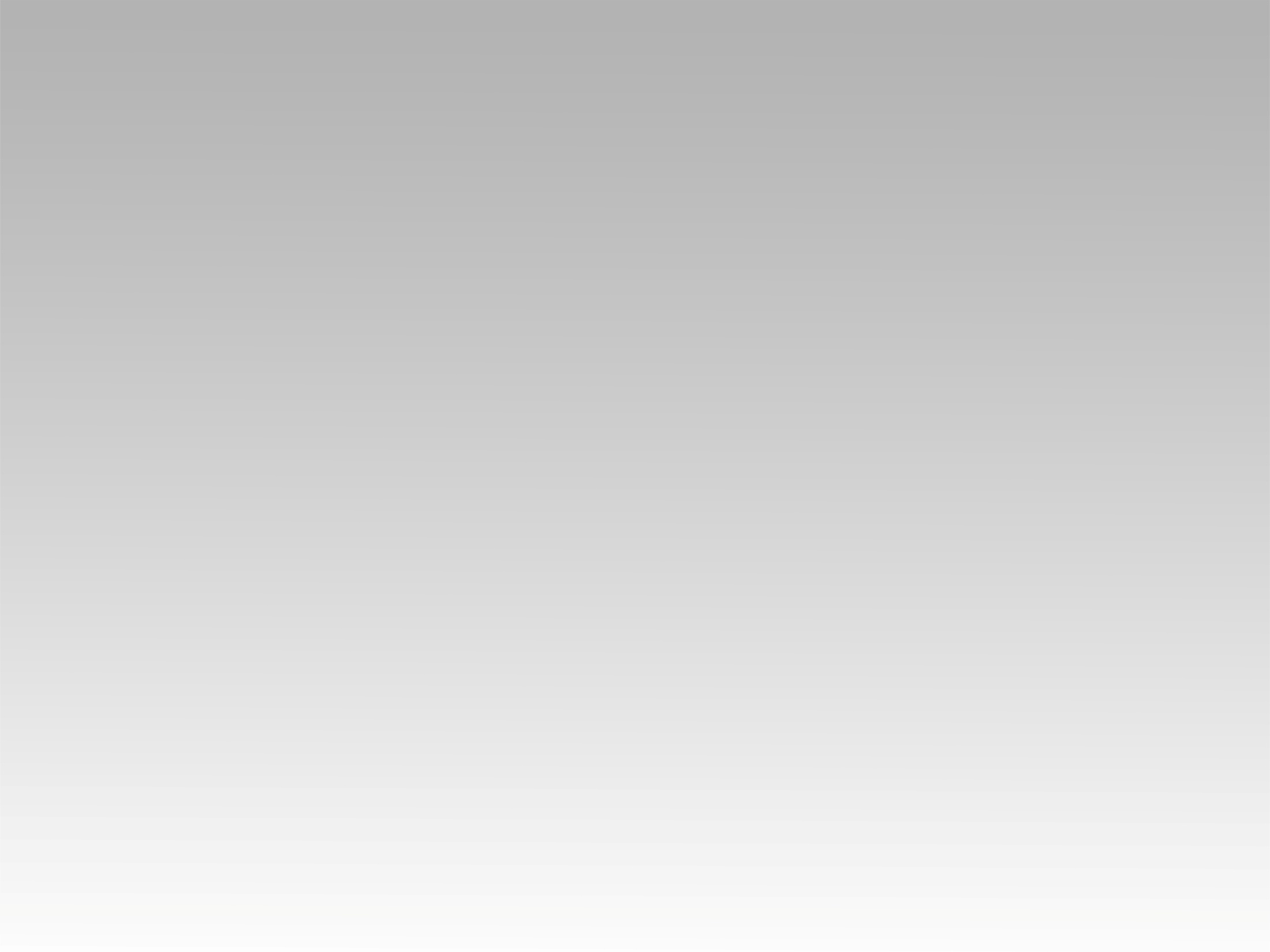 تـرنيــمة
اللي دسنا الموت وياه
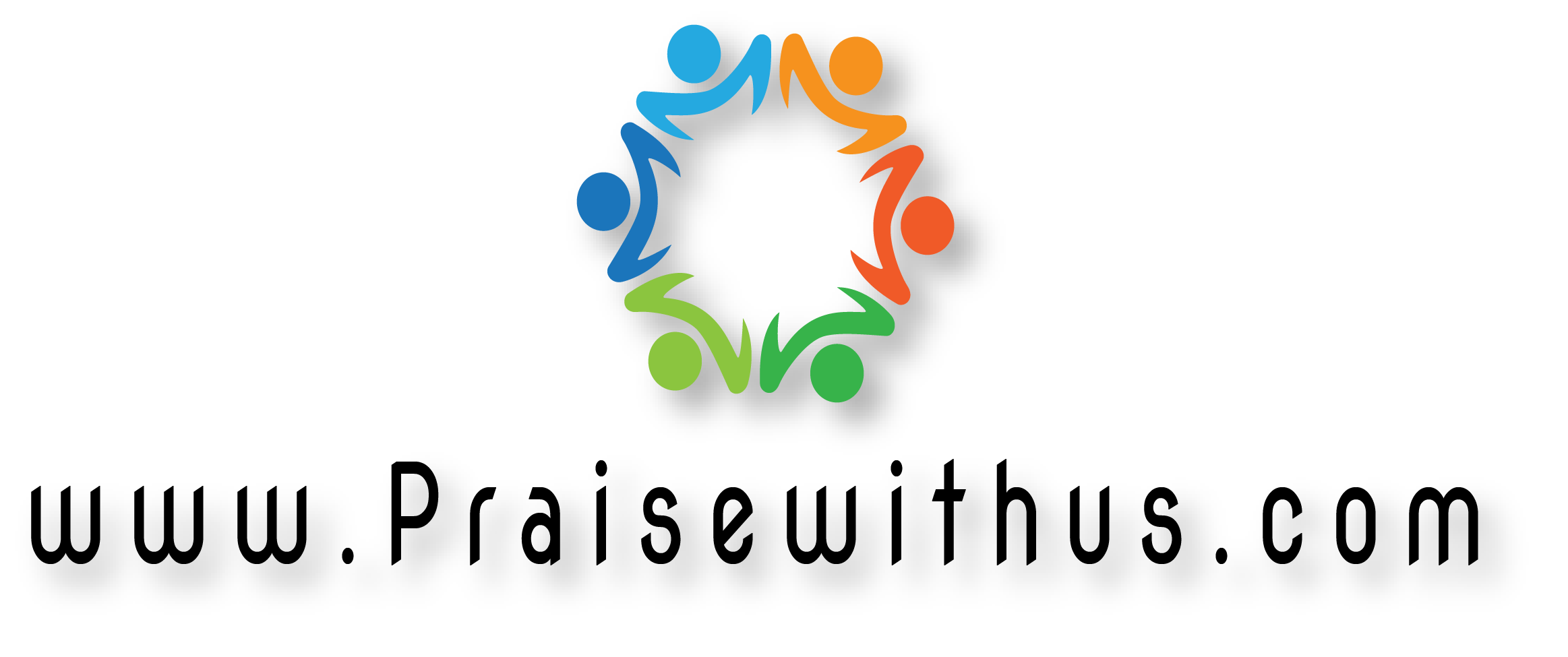 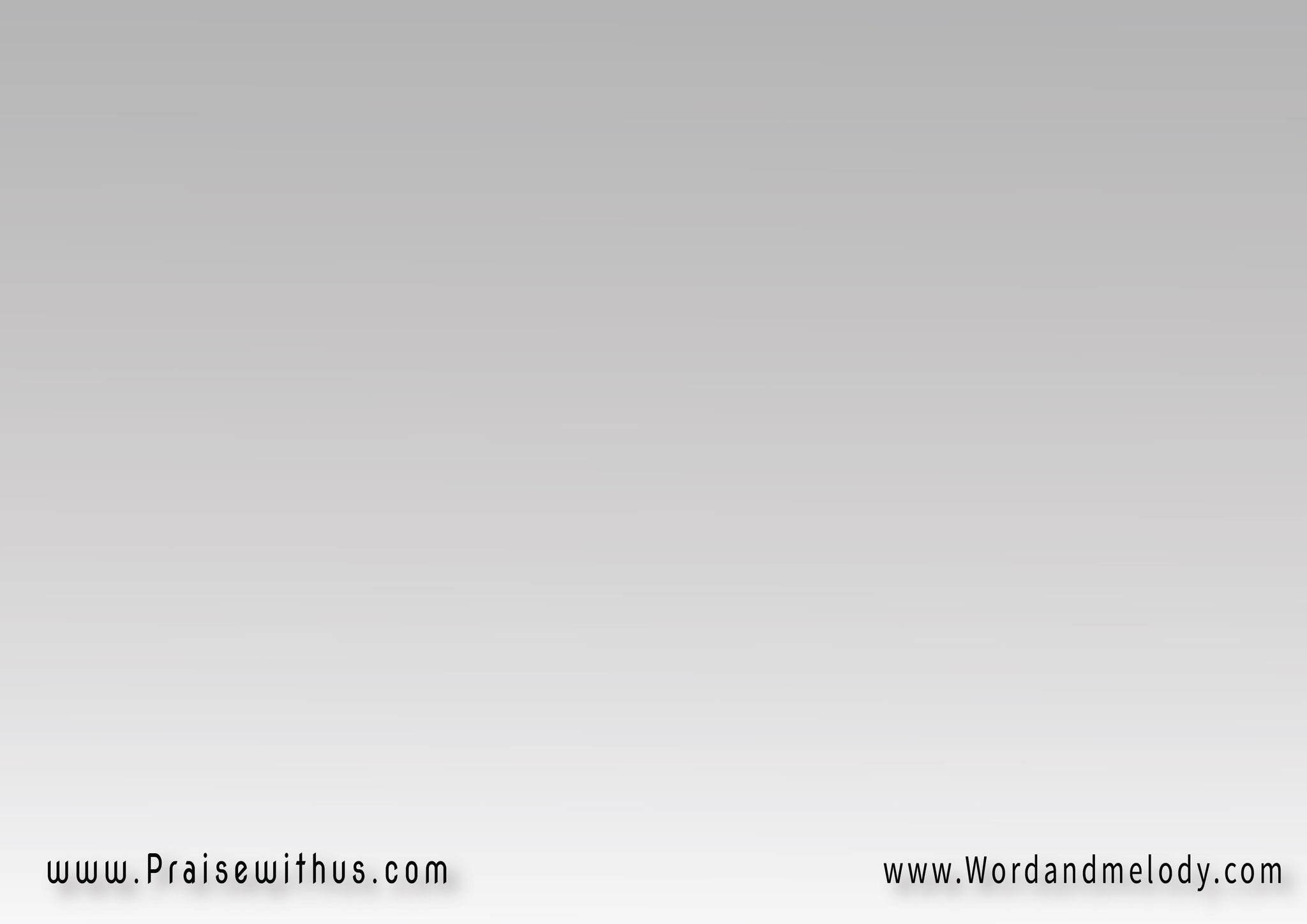 اللي دسنا الموت وياه	اللي عطانا الغلبة معاهدا قام واقامنا معاه	ومجيئه بنستناهيافرحة قلوبنا بيه
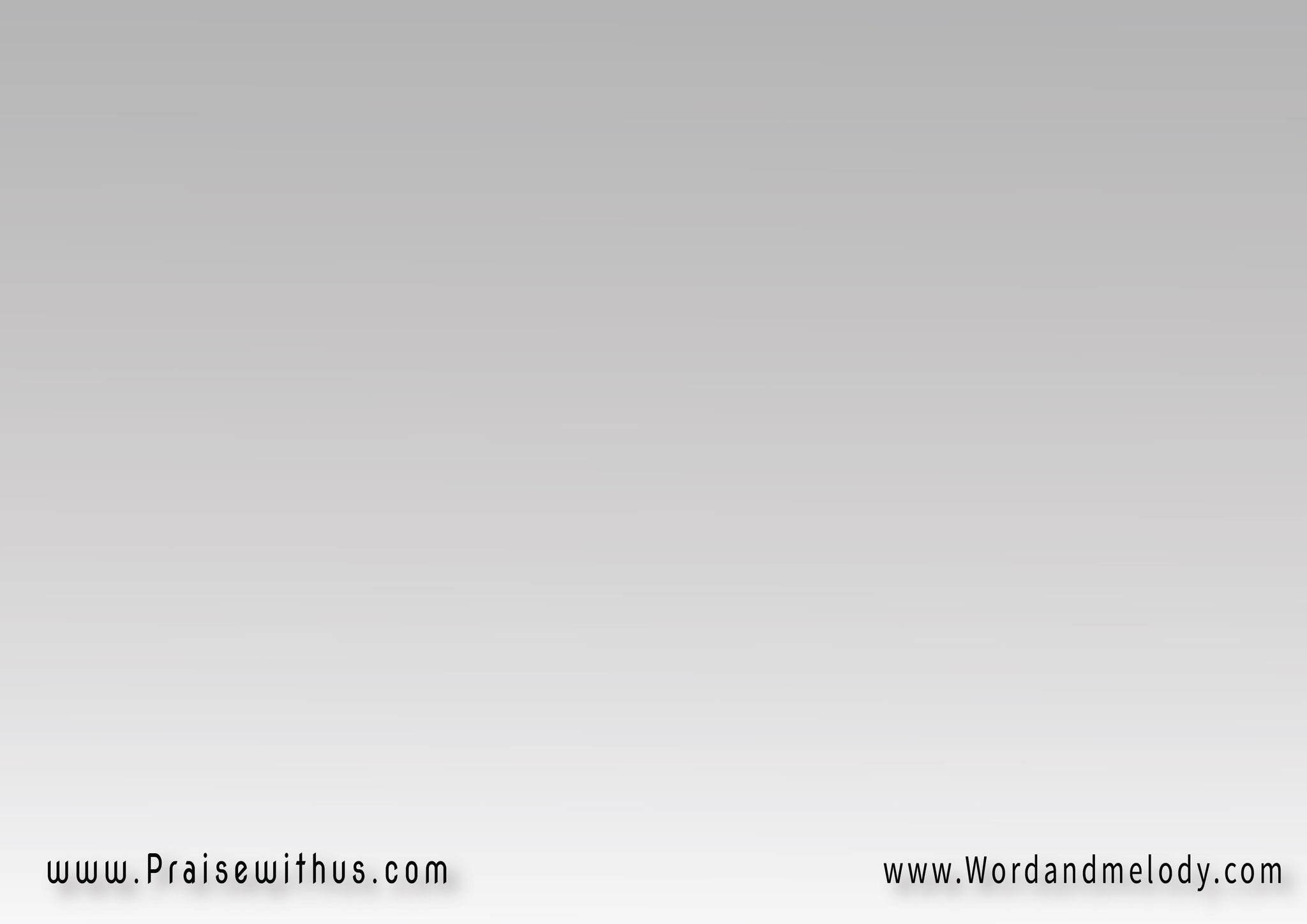 1-
قول يا موت أشواكك فين 
قولي يا هاوية غلبتي ميندا اللي غلبكم بيه غالبين
مهما يحصل وعده أمين
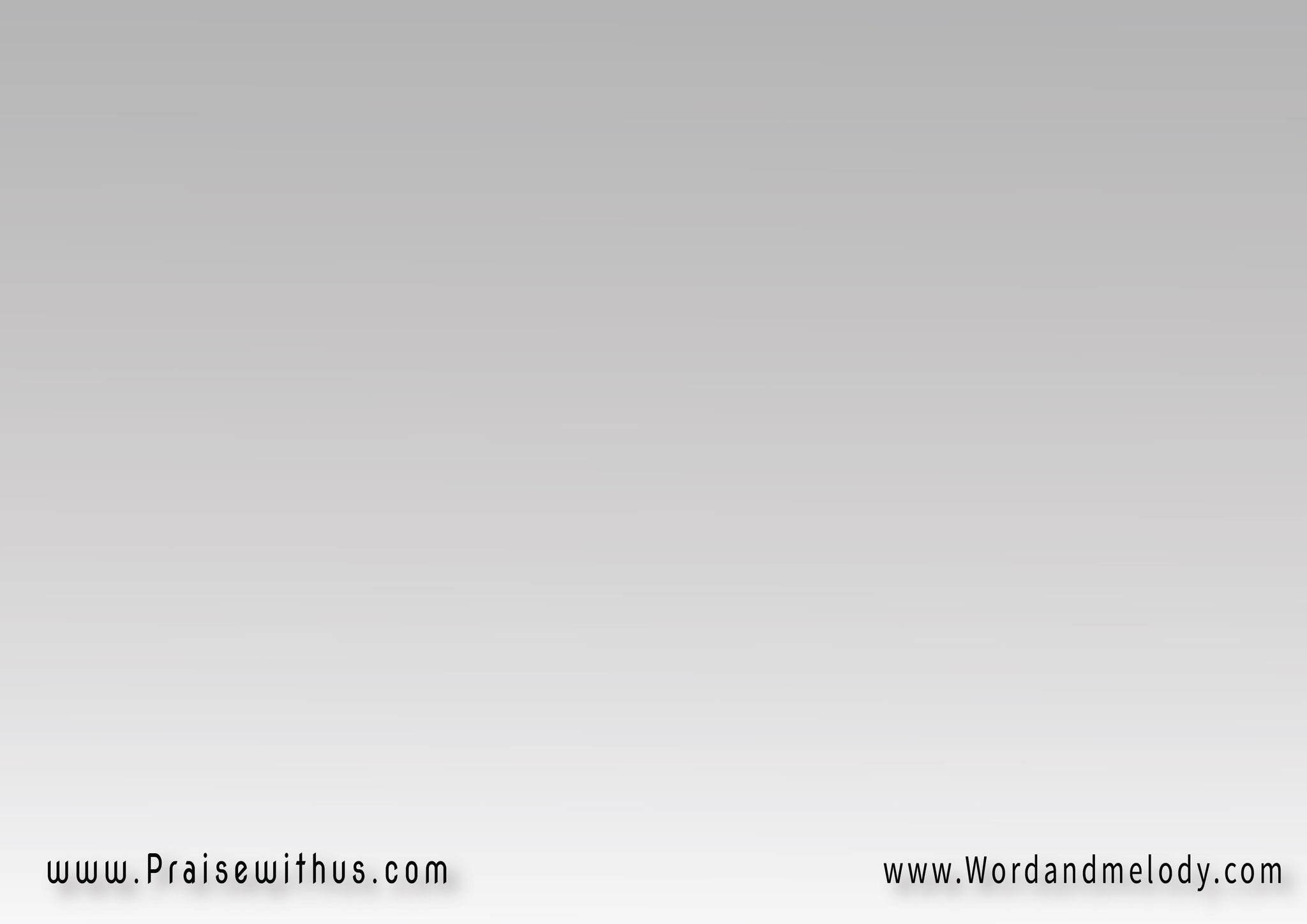 اللي دسنا الموت وياه	اللي عطانا الغلبة معاهدا قام واقامنا معاه	ومجيئه بنستناهيافرحة قلوبنا بيه
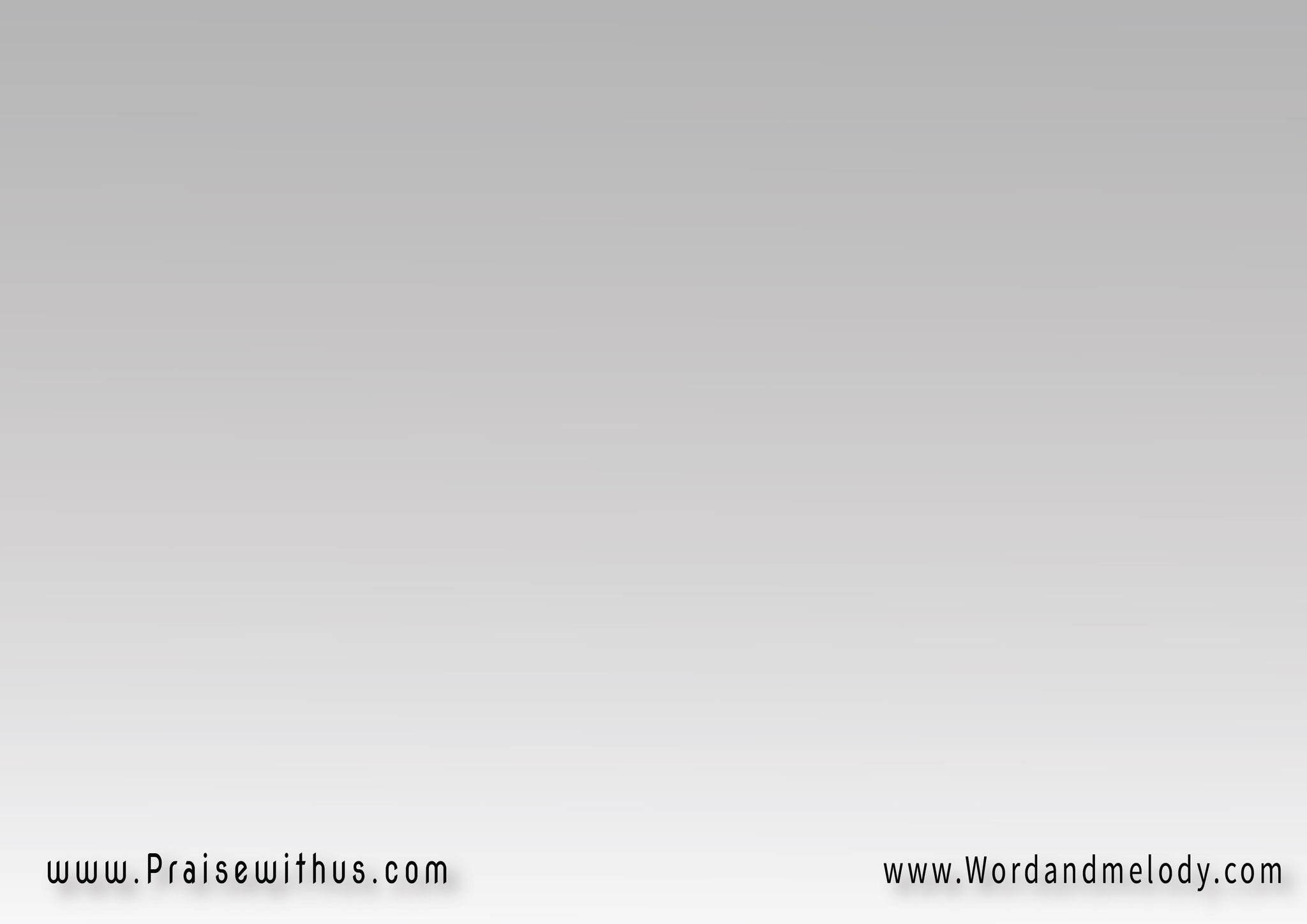 2-
دا الحبيب الغالي نجانا	
من حنانه فضل وياناوفي موكب نصرته ماشيين	
بنرنم ونقول غالبين
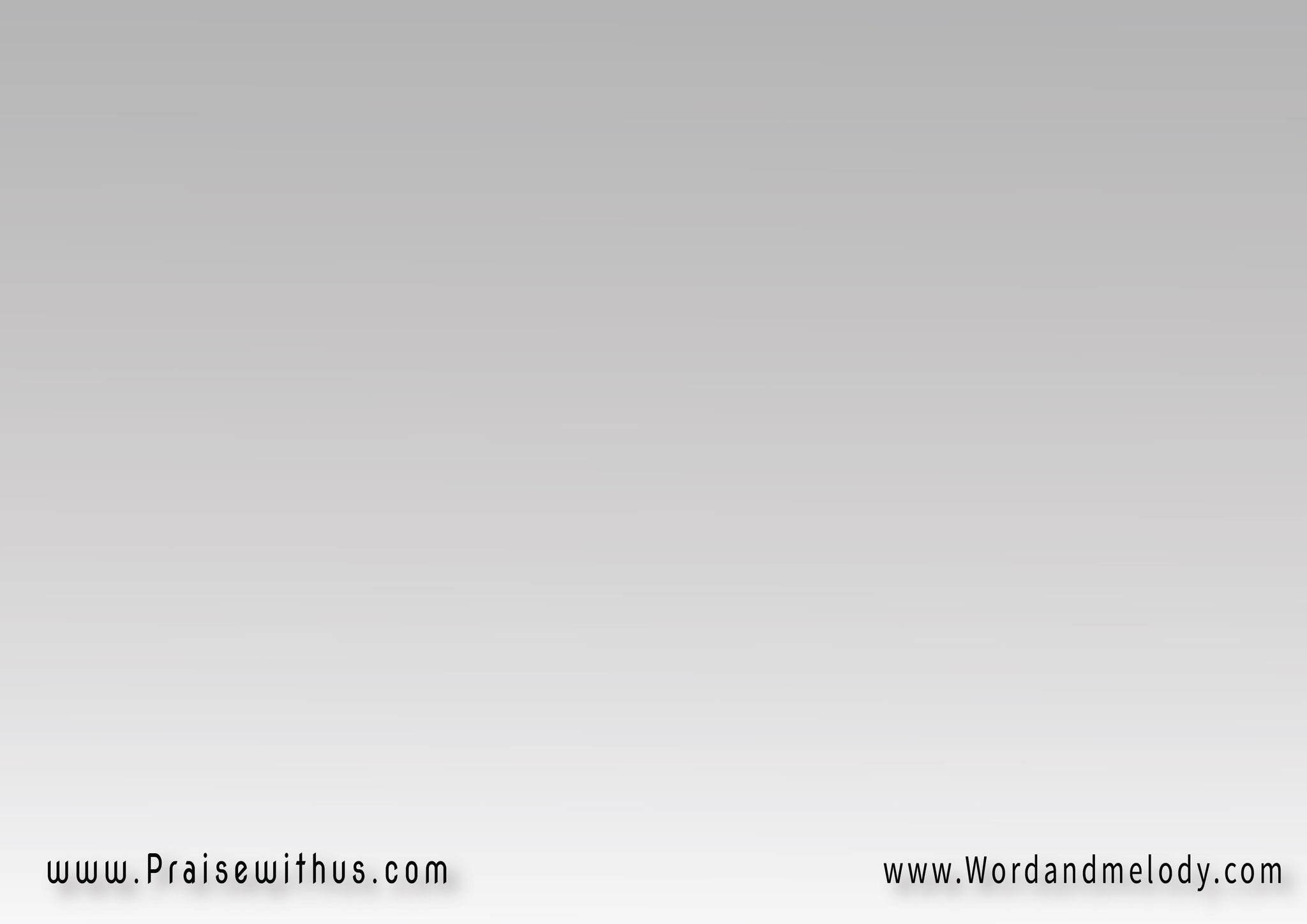 اللي دسنا الموت وياه	اللي عطانا الغلبة معاهدا قام واقامنا معاه	ومجيئه بنستناهيافرحة قلوبنا بيه
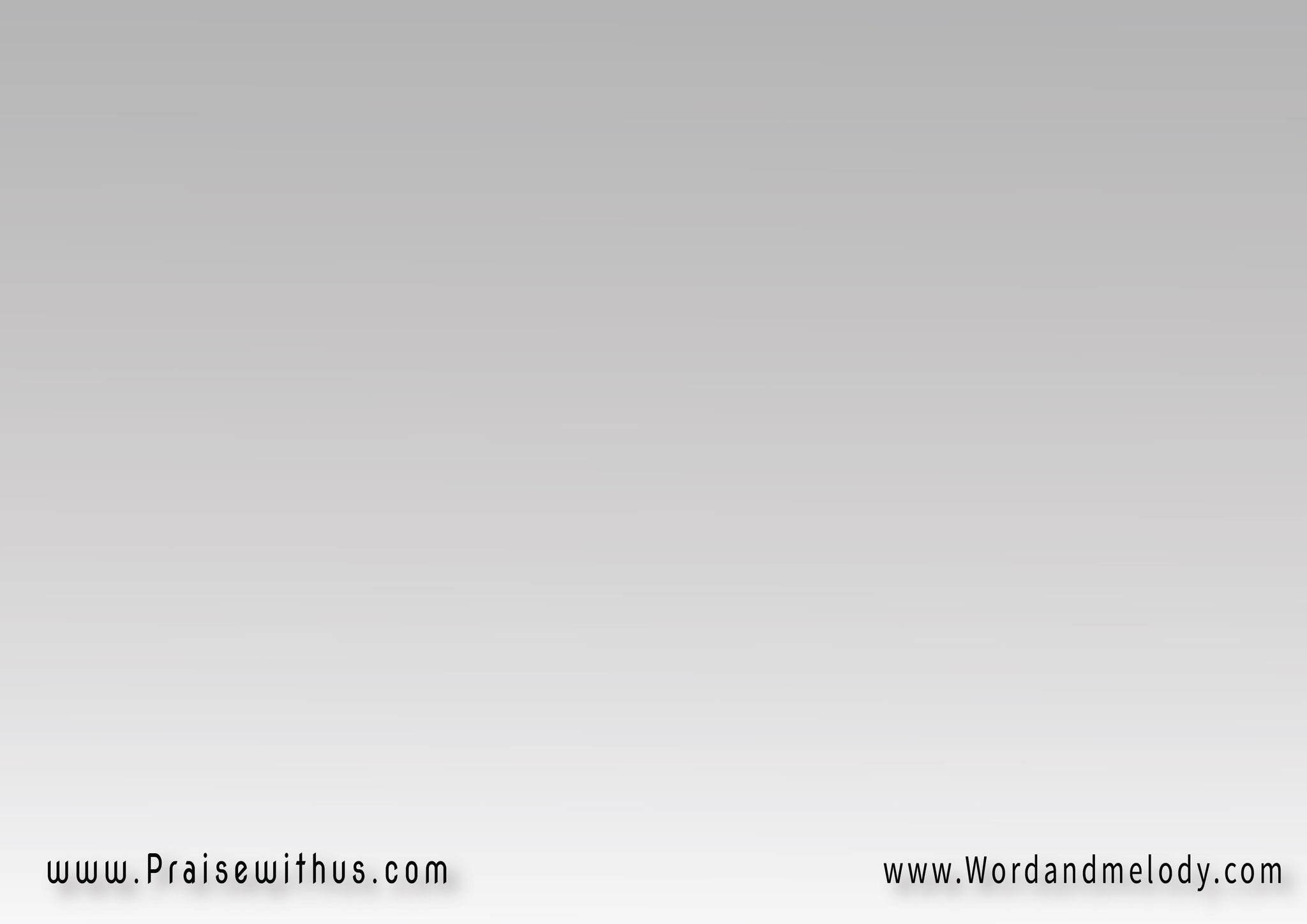 3-
ليه يا مؤمن دايماً باكي
ليه يا كنيسة طبعك شاكيدا اللي فداكي بروحه معاكيدوسي بعز يسوع دا حماكي
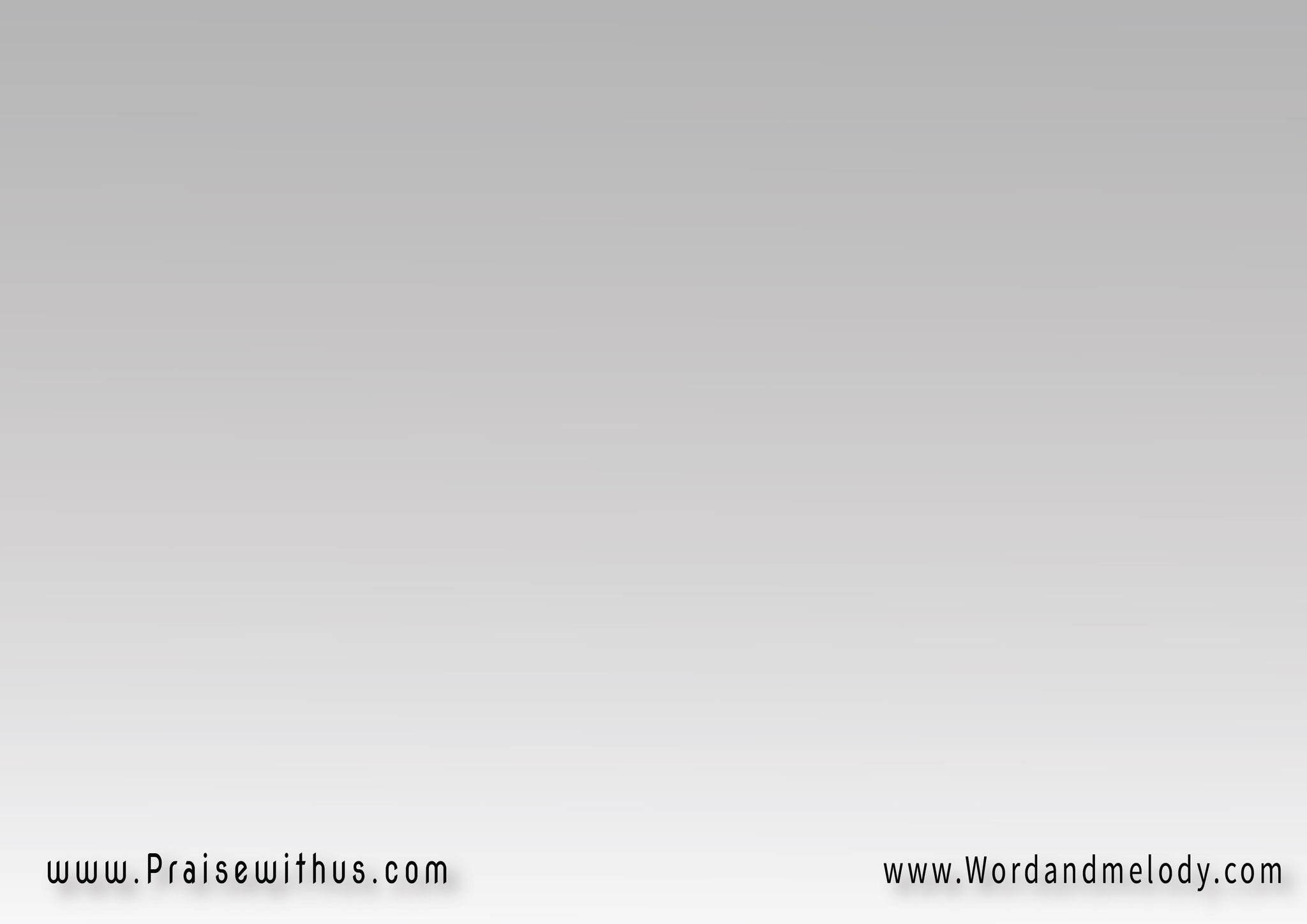 اللي دسنا الموت وياه	اللي عطانا الغلبة معاهدا قام واقامنا معاه	ومجيئه بنستناهيافرحة قلوبنا بيه
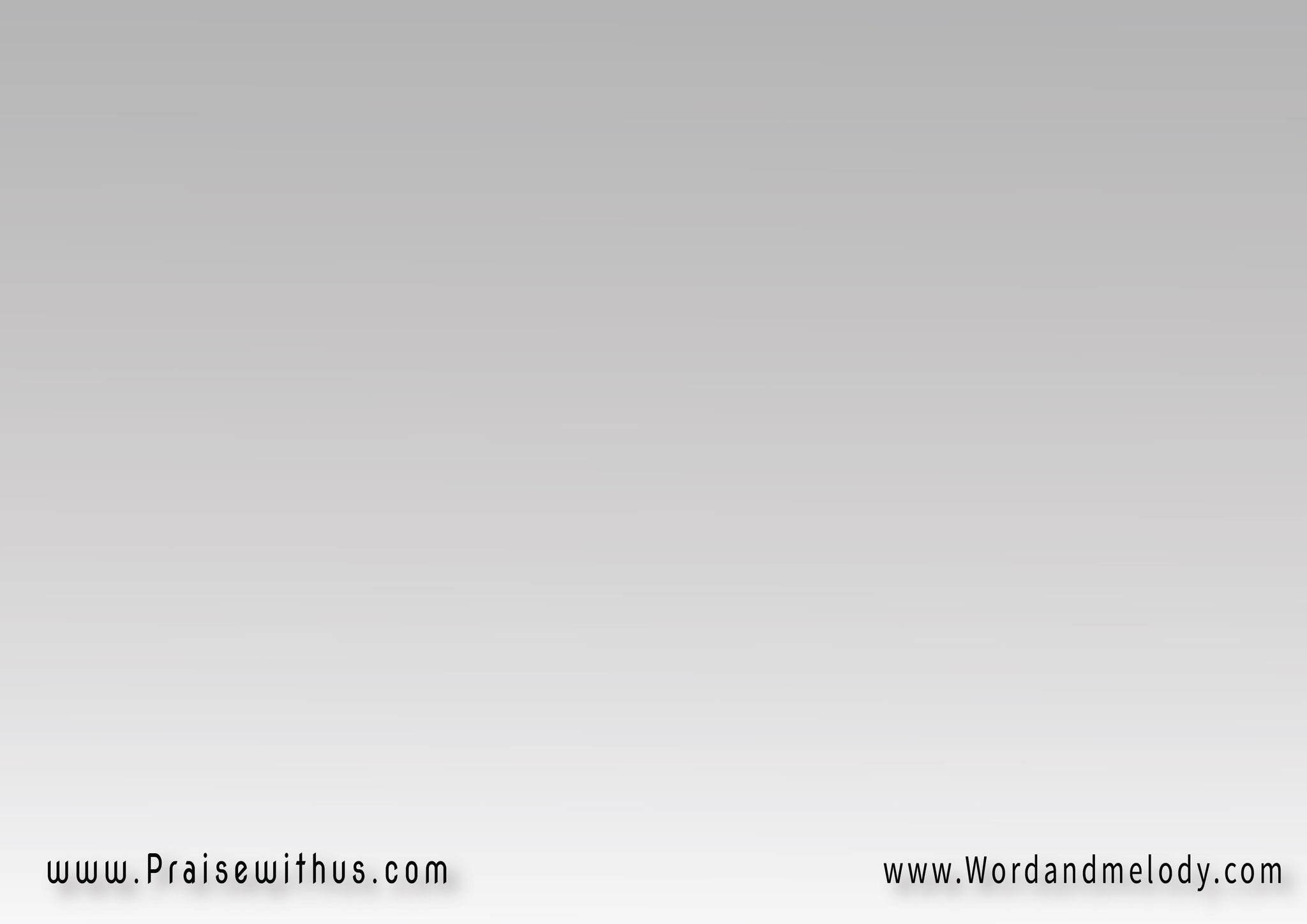 4-
 وفي سحابه نكون طايرين	
ها يغيرنا في طرفة عيندا اللي اقامنا معاه رايحينقوللي يا خاطي رايح على فين
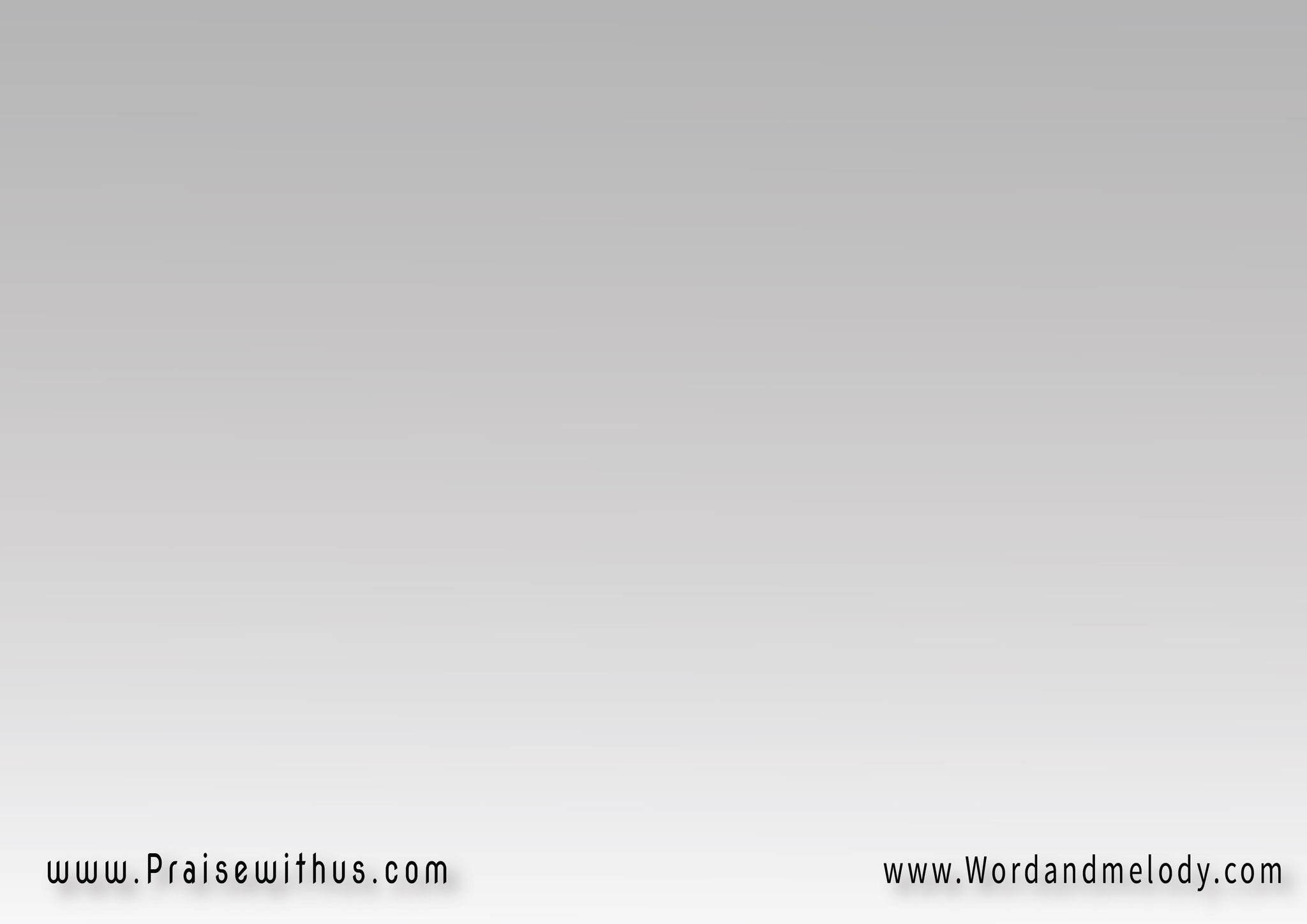 اللي دسنا الموت وياه	اللي عطانا الغلبة معاهدا قام واقامنا معاه	ومجيئه بنستناهيافرحة قلوبنا بيه
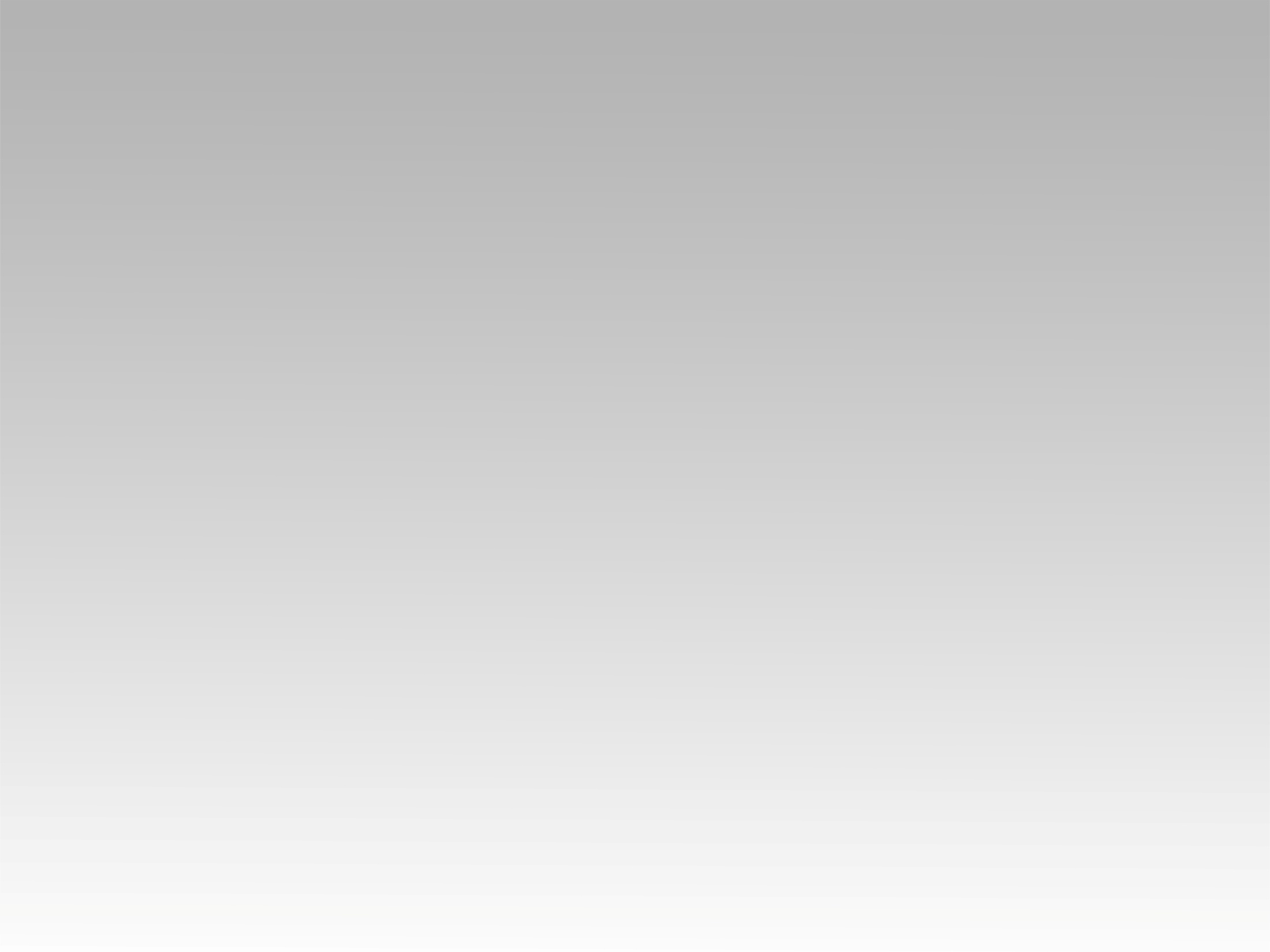 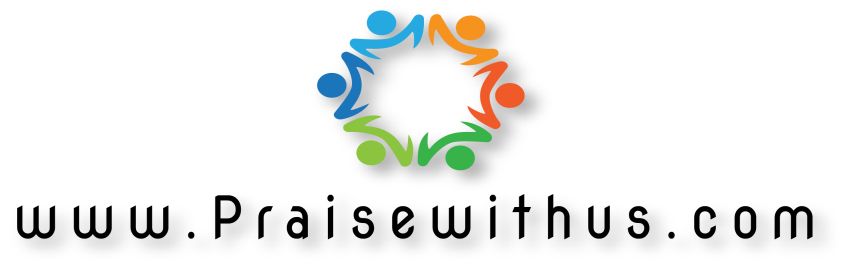